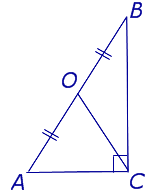 Тетрадь
Кроссворд
ТРЕУГОЛЬНИК
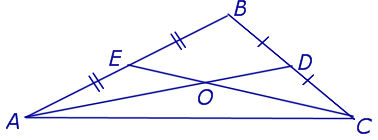 Автор Котилевская Е.М., учитель математики
МБОУ «Школа №66» Прокопьевского городского округа
П
5. Геометрическая фигура, образованная тремя отрезками, которые соединяют три не лежащие на одной  прямой точки.
Л
3. Луч, который исходит из вершины угла, проходит между его сторонами и делит данный угол пополам.
7. Отрезок, соединяющий любую вершину треугольника с серединой противоположной стороны.
6. Перпендикуляр, опущенный из любой вершины треугольника на противоположную сторону, или на ее продолжение
1. Численная характеристика геометрической фигуры, показывающая размер этой фигуры
2. Отрезок, соединяющий две вершины треугольника
О
4. Одна из трех точек, образующих треугольник
Щ
С
А
Т
Д
Б
Т
Р
Е
У
Г
О
Л
Ь
Н
И
К
Р
С
В
Ы
С
О
Т
А
С
Е
Н
Е
Р
А
К
Ш
Т
М
Е
Д
И
А
Н
А
Р
Н
И
А
С
А
простейший многоугольник, имеющий 3 вершины
Использованные материалы
http://www.resolventa.ru/sprris/planimetry/mediana/md3.png
http://www.resolventa.ru/sprris/planimetry/mediana/md12.png